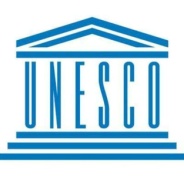 3. Kultúrne pamiatky UNESCO na Slovensku
Vlastiveda 4. ročník

Mgr. Mária Juríková
kultúrne pamiatky UNESCO na Slovensku

 vlkolínec
 Banská Štiavnica (mesto a technické pamiatky okolia) 
 LevoČa (historické jadro mesta)
 Spišský hrad (hrad a pamiatky okolia)
 Spišské Podhradie (centrum obce)
 Spišská kapitula (mestská pamiatková rezervácia)
 Žehra (kostol)
 Bardejov (historické jadro mesta) 
 Drevené kostoly   - Hronsek
 Leštiny
 Tvrdošín
 KeŽmarok
 Hervartov
 BodruŽal
 Ladomirová
 Ruská Bystrá
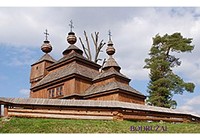 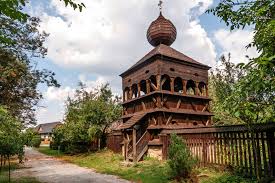 Vlkolínec
Jediná obec na Slovensku, ktorá nie je narušená novou výstavbou. Predstavuje unikátny celok pôvodných ľudových stavieb. Pôvodne to bola osada drevorubačov, pastierov a poľnohospodárov.
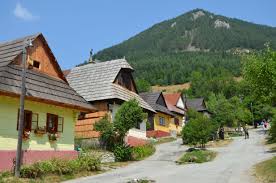 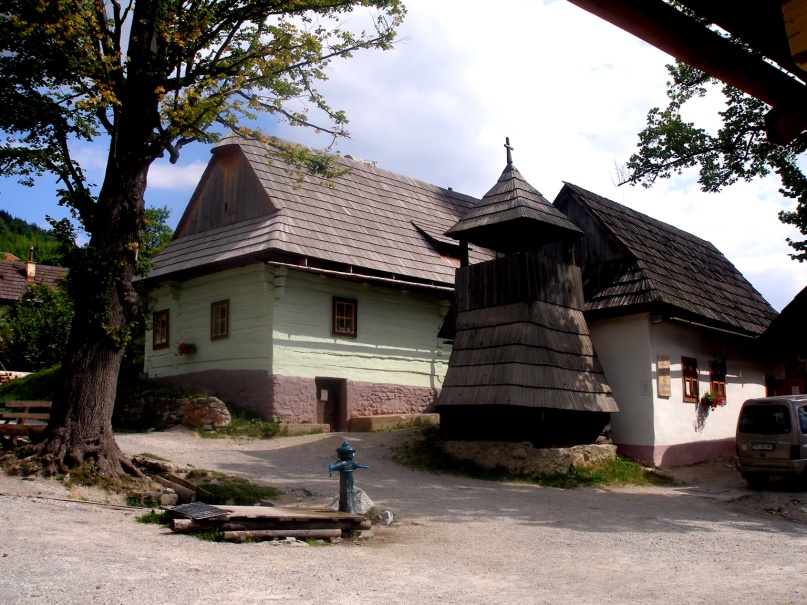 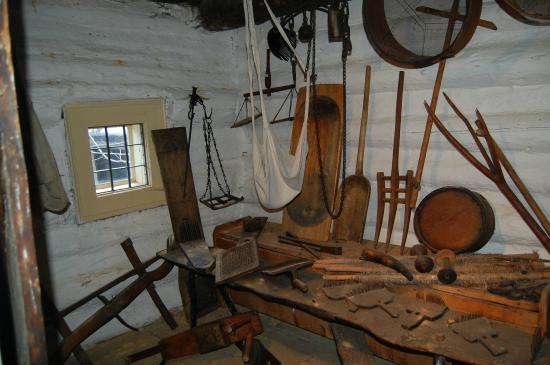 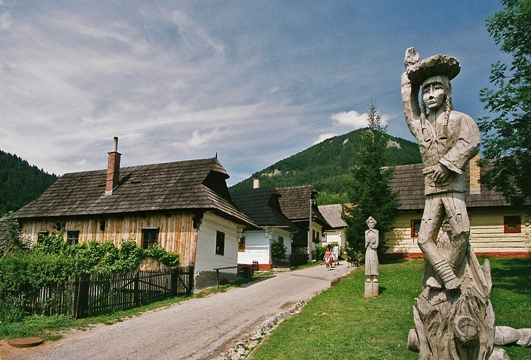 Banská Štiavnica (mesto a technické pamiatky okolia) 
Banská Štiavnica je jedným z najkrajších a historicky najzaujímavejších miest na Slovensku. 
V historickom jadre mesta - mestskej pamiatkovej rezervácii je 360 objektov umelecko - historických pamiatok.
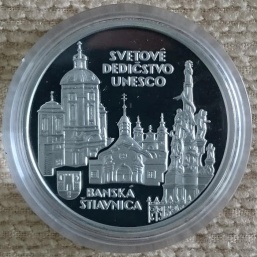 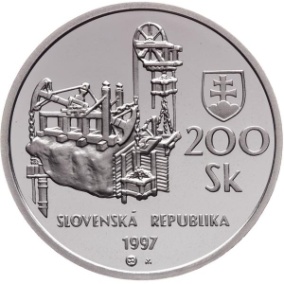 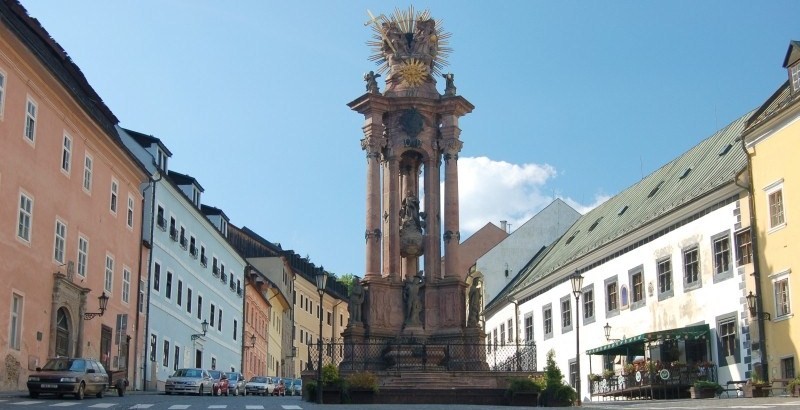 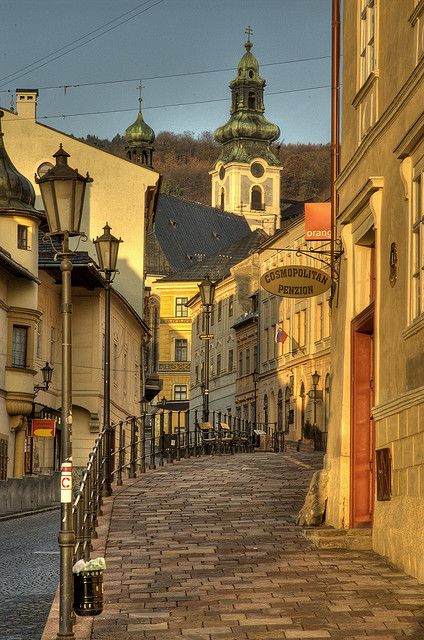 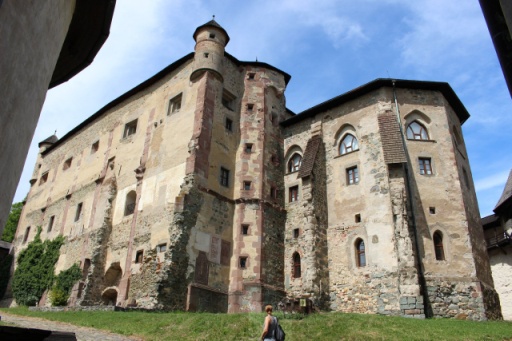 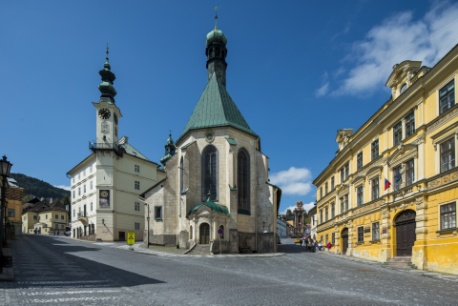 LevoČa (historické jadro mesta)
Levoča predstavuje jeden z najstarších, najucelenejších a najhodnotnejších pamiatkových organizmov. Pamiatkovú rezerváciu predstavuje najmä radnica s rímskokatolíckym kostolom. Nachádza sa tu najznámejší drevený oltár Majstra Pavla z Levoče.
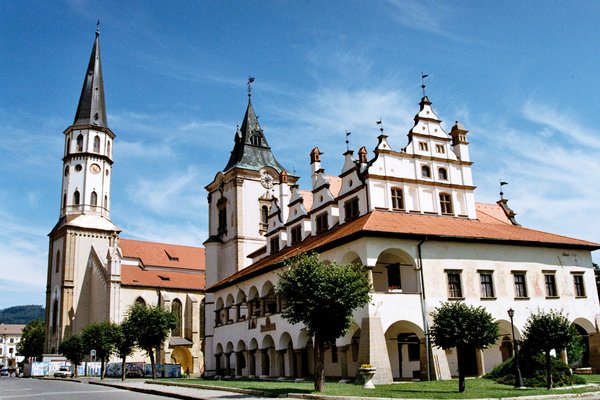 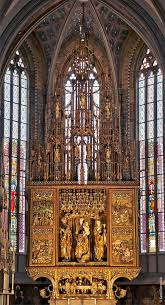 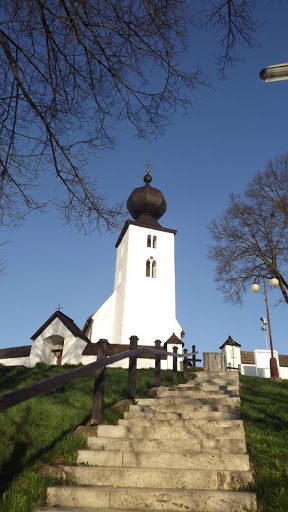 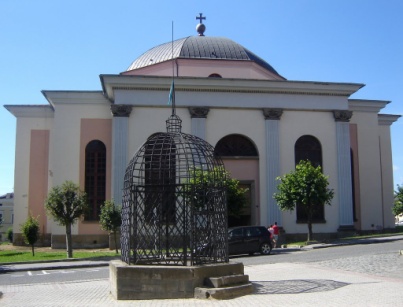 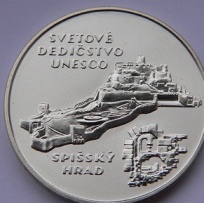 Spišský hrad
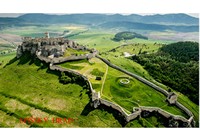 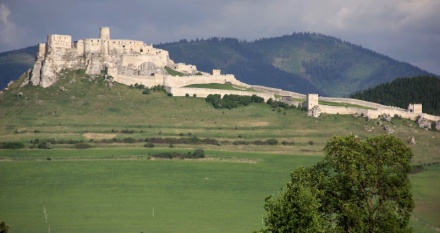 Spišské Podhradie (centrum obce)
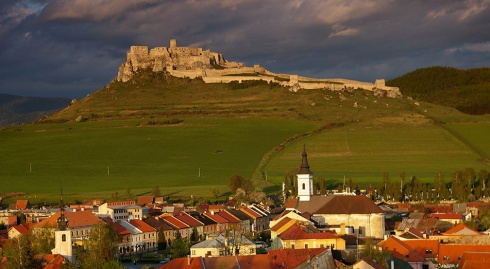 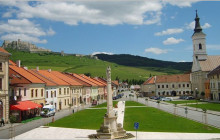 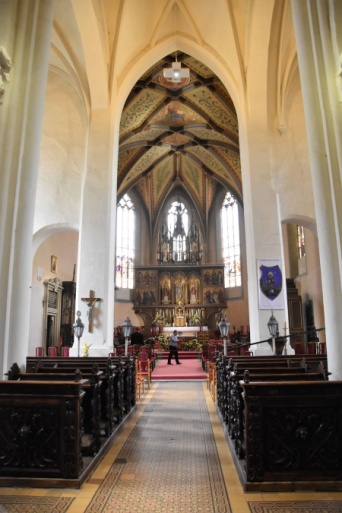 Spišská kapitula (mestská pamiatková rezervácia)
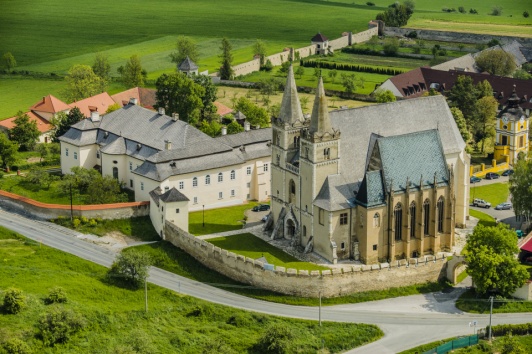 Žehra (Kostol Ducha Svätého)
Pre kostol je typická drevená cibuľovitá kupola. Najvzácnejšie pamiatky v kostole predstavujú nástenné maľby, víťazný oblúk i celá severná stena.
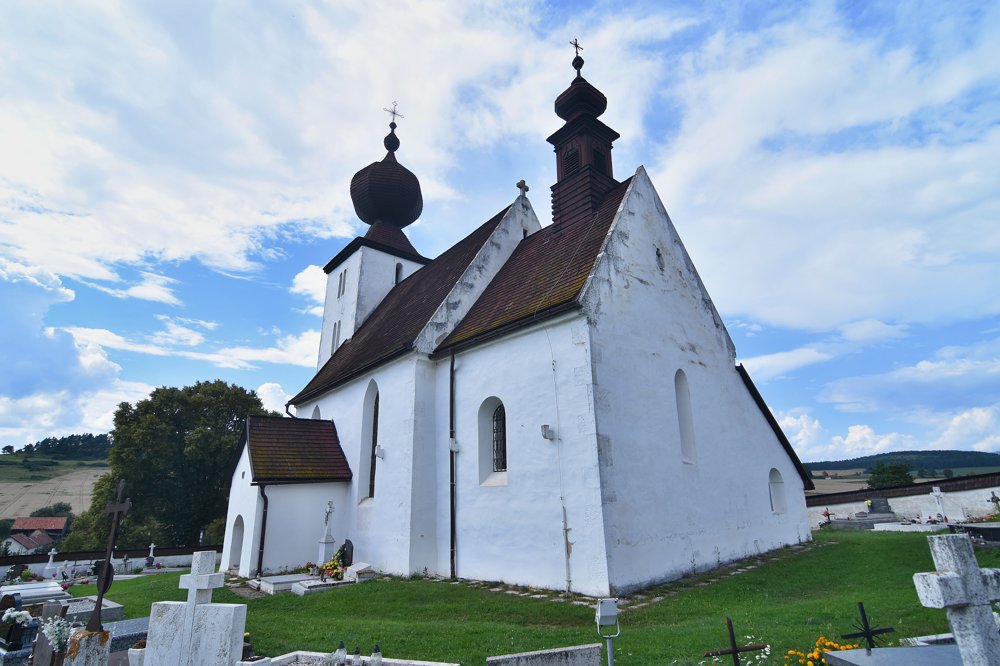 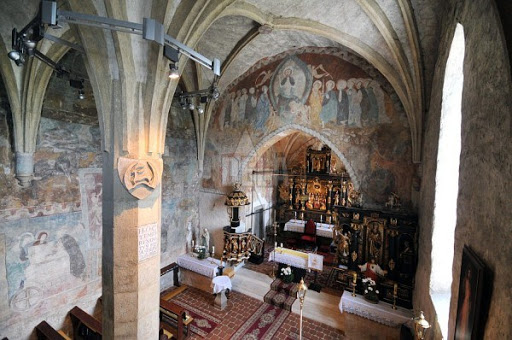 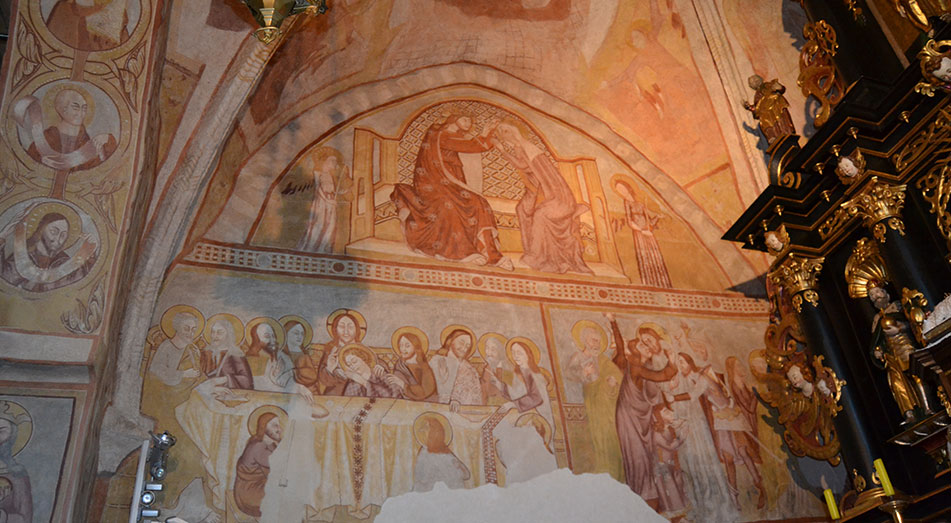 Bardejov (historické jadro mesta)
Pýchou nielen Šariša, ale aj celého Slovenska je starobylý BARDEJOV. Malebné námestie s farebnými meštianskymi domami, majestátna Bazilika Minor sv. Egídia, Židovské predmestie, historická radnica, Katov dom, zachovalé mestské hradby s baštami...
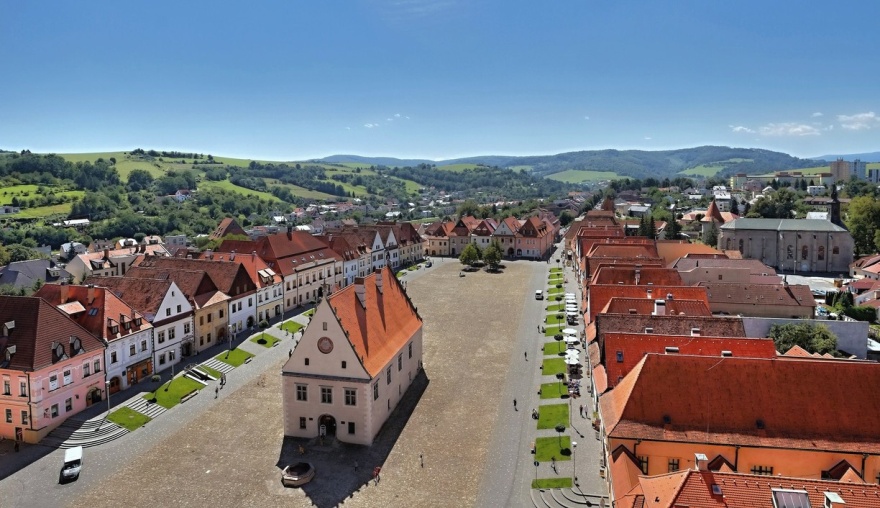 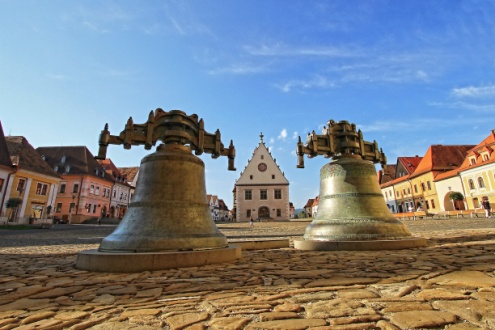 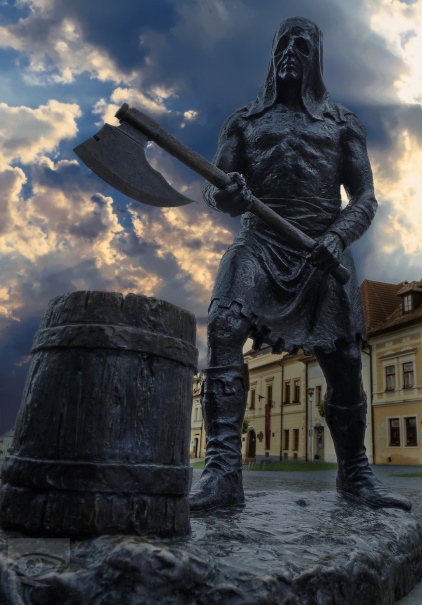 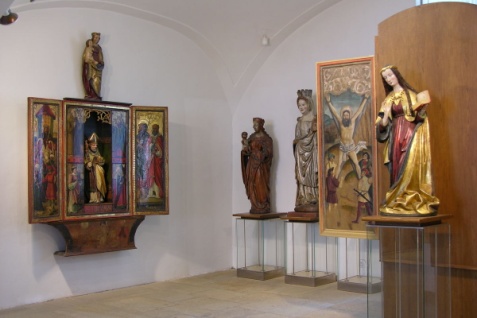 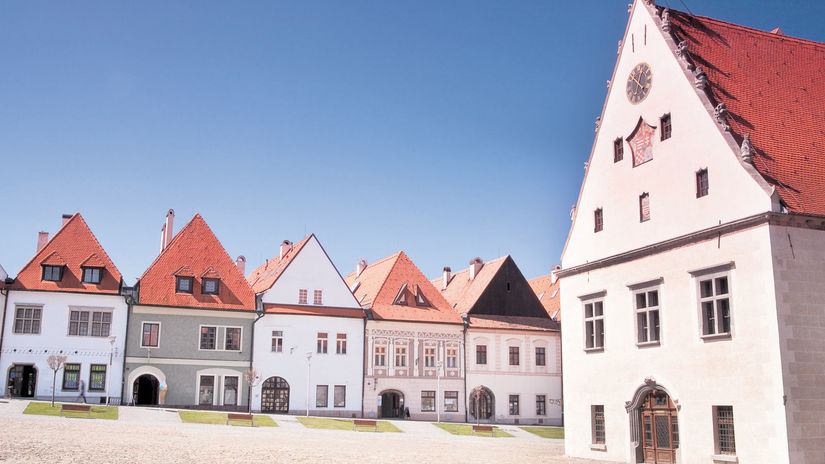 Drevené kostoly   - Hronsek
 Leštiny
 Tvrdošín
 KeŽmarok
 Hervartov
 BodruŽal
 Ladomirová
 Ruská Bystrá
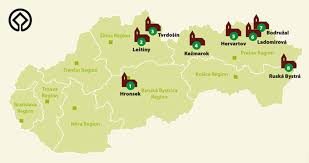 Drevené kostoly  - Hronsek, Leštiny, Tvrdošín, KeŽmarok
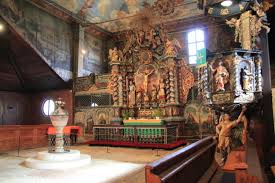 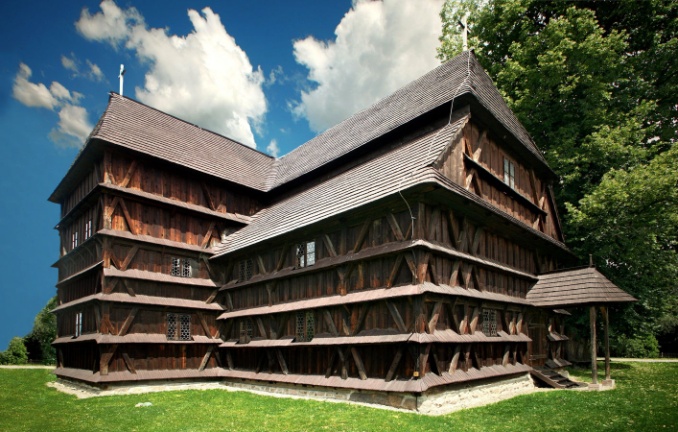 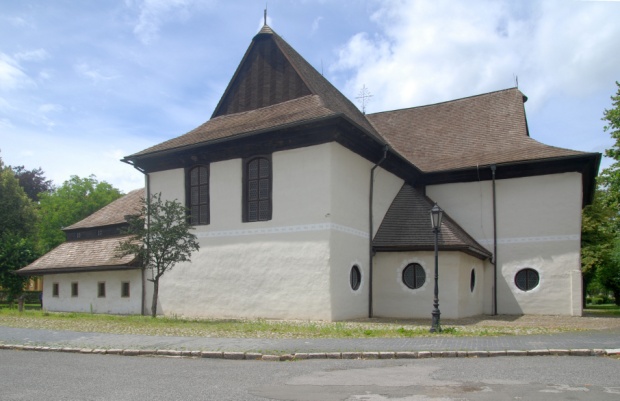 KeŽmarok
Hronsek
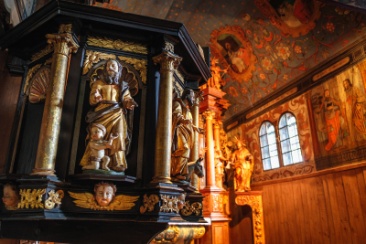 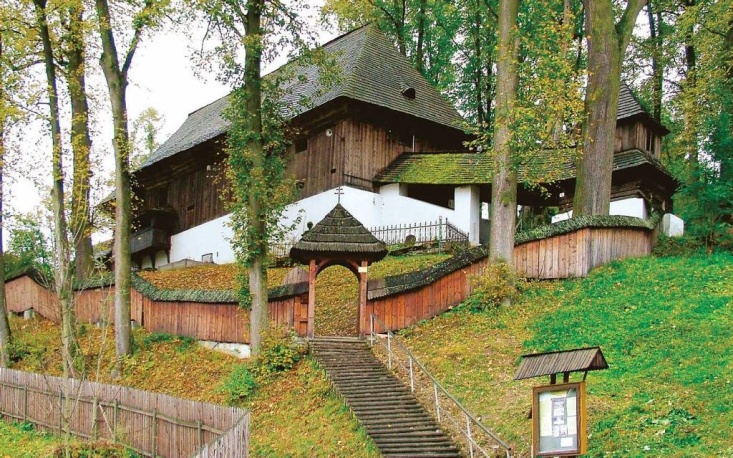 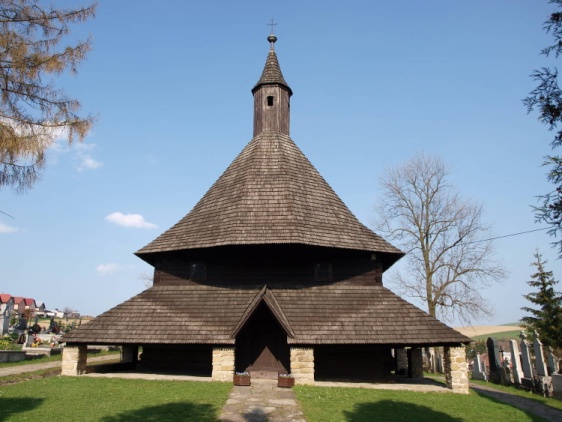 Tvrdošín
Leštiny
Drevené kostoly - Hervartov, BodruŽal, Ladomirová, 		        Ruská Bystrá
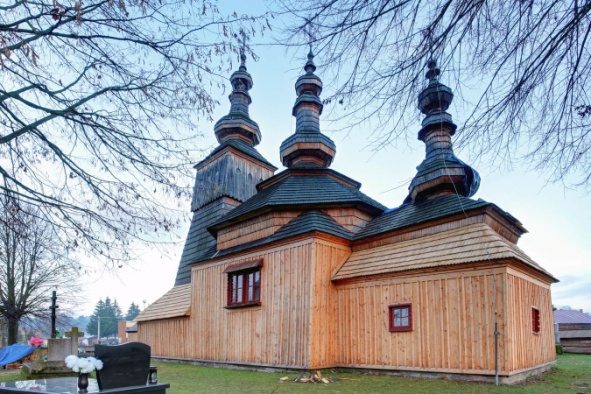 BodruŽal
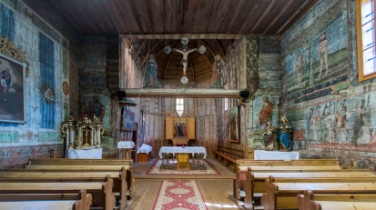 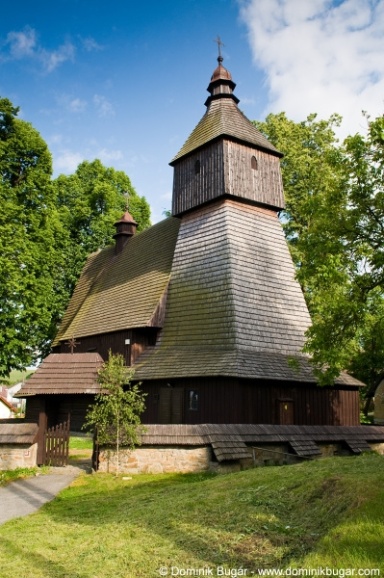 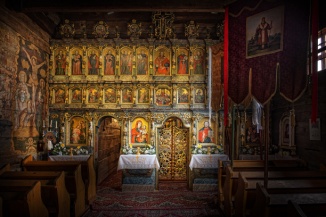 Ladomirová
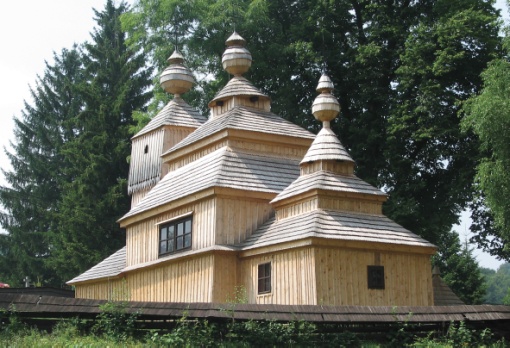 Hervartov
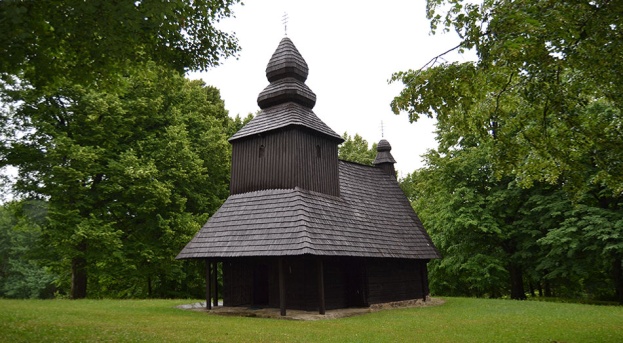 Ruská Bystrá
Zdroje:
https://www.google.com/search?q=logo+UNESCO+na+Slovensku
https://www.visitliptov.sk/zaujimavosti/obec-vlkolinec-unesco-pamiatka/
https://www.google.com/search?q=+mapa+kult
http://www.banskastiavnica.sk/o-meste/unesco/svetove-dedicstvo-unesco.html
http://www.levoca.sk/?id_kat_for_menu=12729
https://www.google.com/search?q=spi%C5%A1sk%C3%A9+podhradie+unesco
https://sk.wikipedia.org/wiki/Kostol_Ducha_Sv%C3%A4t%C3%A9ho_(%C5%BDehra)
https://www.severovychod.sk/vylet/bardejov